Making Regulatory Processes More Accessible and Transparent
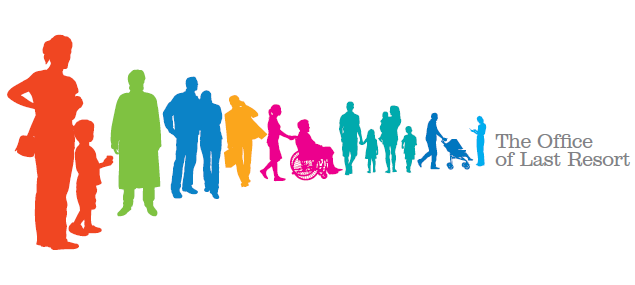 SOAR 2014 Annual ConferenceAccess To Justice: Change The Culture, Shift the ParadigmPresented by: Kwame AddoNovember 6,  2014
Background
In 2006, province enacted City of Toronto Act

Act established four mandatory accountability officers, including Ombudsman

Ombudsman appointed in 2008

Office open to the public in April 2009
It’s a Balancing Act
Relevant legislation
City of Toronto Act (sections 170- 176)

Ombudsman Act (s. 19)

Toronto Municipal Code, Chapter 3 
Section 3-30 (A)
Section 3-34 (B)
Section 3-35 (A)
Section 3-37
City of Toronto Act
Investigations must be conducted in private

Ombudsman and staff shall preserve secrecy

Ombudsman may disclose in any report, information in her opinion that ought to be disclosed in order to establish grounds for his or her conclusions and recommendations
City of Toronto Act
Ombudsman files are exempt from MFIPPA 

Ombudsman or anyone working under the  instruction of the Ombudsman cannot be compelled to give evidence in a court proceeding
Municipal Code Chapter 3
Own motion investigations

Inform the complainant in writing if the Ombudsman refuses to investigate or discontinue an investigation

After investigation, inform complainant in writing of the results

Inform other affected parties
Additional confidentiality measures
Emails

Third party inquiries
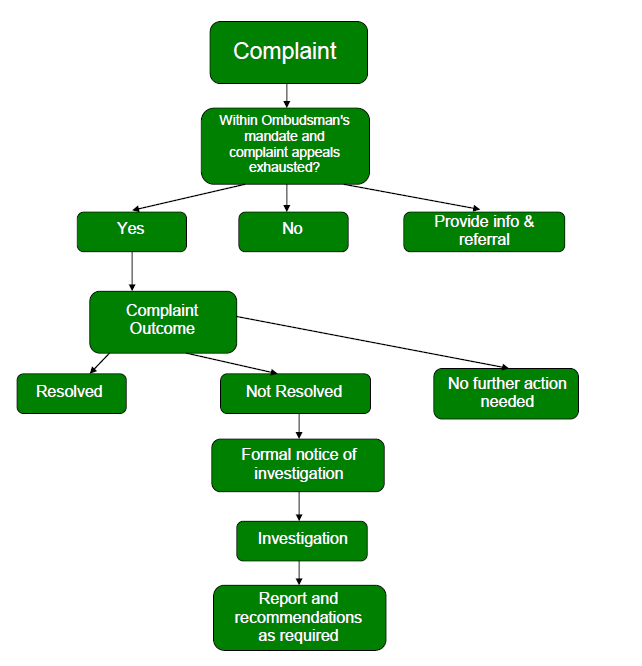 Source: Working With The Ombudsman: A Guide for the Toronto Public Service.  September 2013
Making our processes more accessible and transparent
Accessing COT Ombudsman
Municipal Code allows Ombudsman to determine procedures

Flexible

Complaint doesn’t have to be in writing

Mail, in-person, on-line/email, phone
During the review/investigation
Regular contact with the complainant

Advise in general terms of progress

Anticipated completion date
After the evidence has been gathered
Complainants and the government organization are made aware of the information that will form the basis for the Ombudsman’s decision

Parties given an opportunity to respond and/or provide any new information

Reasons given to explain decisions and conclusions
Release of Investigation Reports
Reports will inform the complaint and the gov’t organization of the results of investigation

Must comply with s. 173(1)

Complainant’s name and all other identifying information redacted before release
Release of reports
Report is tabled with City Council, relevant division, ABCC before release to the public

Criteria for release of investigation report
Public interest issue
Systemic or system-wide implications
Helping the public and TPS understand the Ombuds process
Publications
Working with the Ombudsman: Protocol for TPS
Defining Fairness
Annual Report
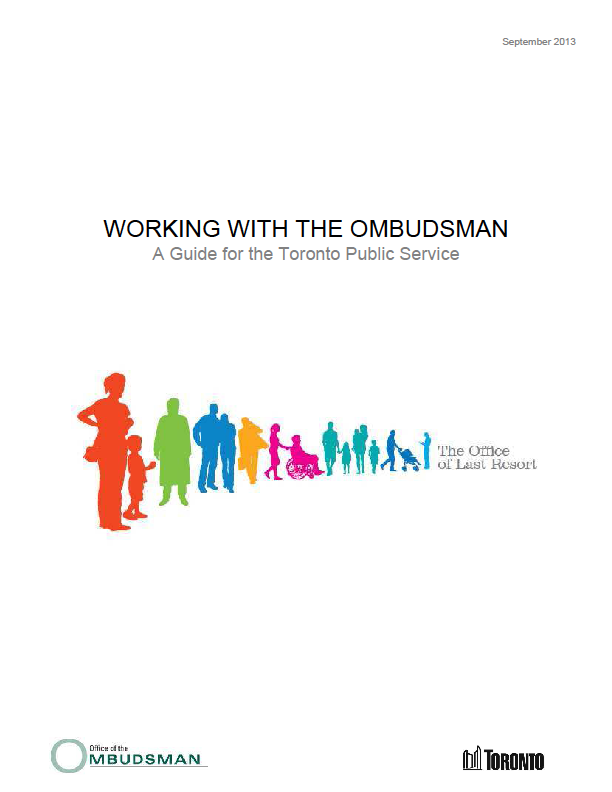 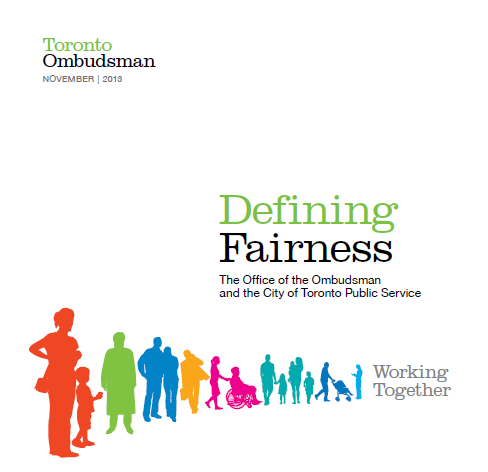 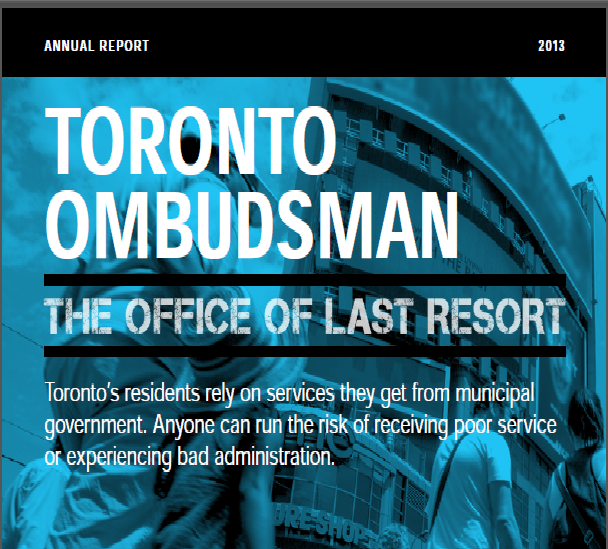 Improving access
Website
Plain language text
Compliant with web standards recommended by web accessibility initiative
On-line reports available in alternative formats
On-line complaint form

TTY capability for hearing impaired individuals
Improving access
Public education

Demographic survey

Time lines

Questions